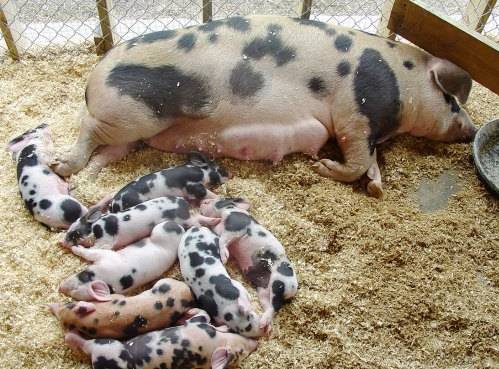 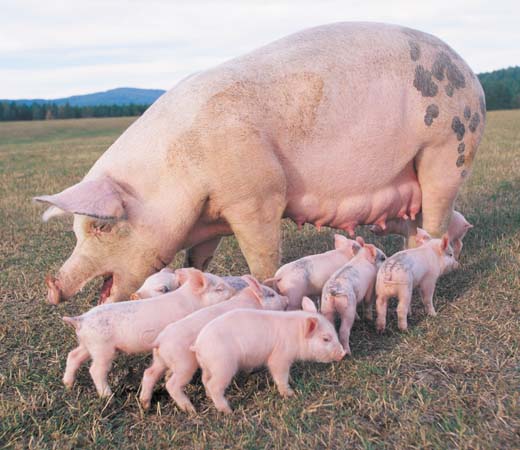 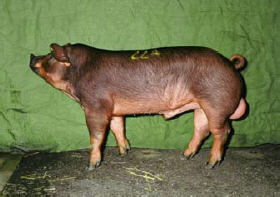 Swine Breeds
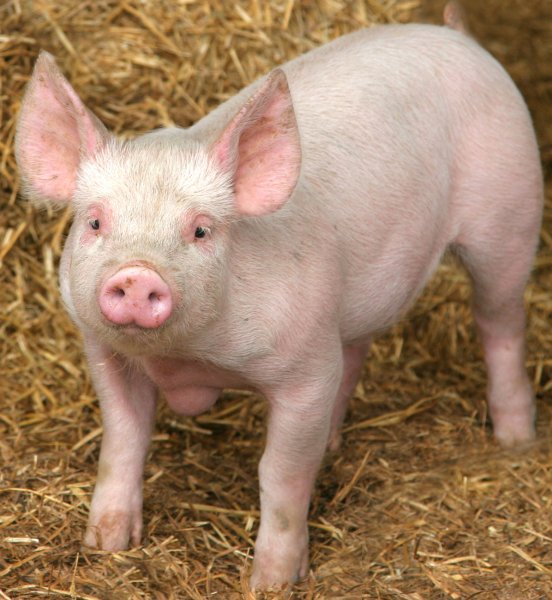 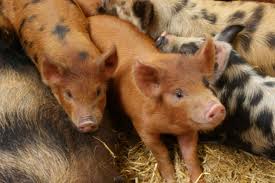 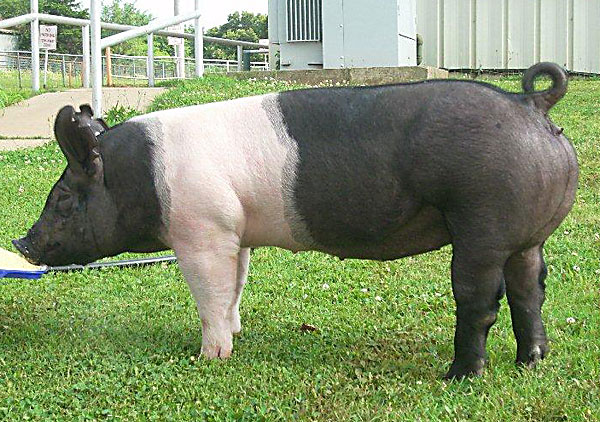 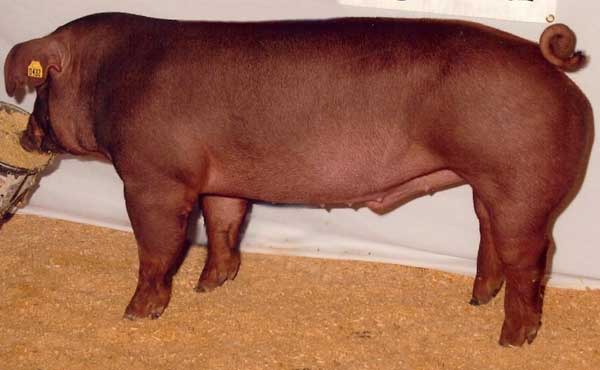 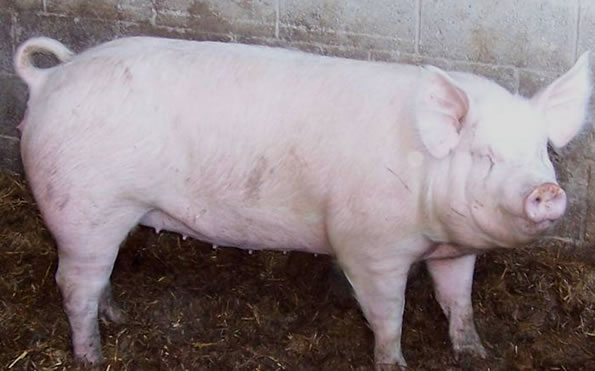 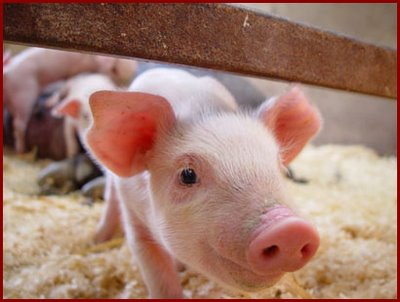 American Landrace
Originated in Denmark
White in color with huge drooping ears
Longer than other breeds because of extra vertebrae
More confinement adaptable
Yorkshire
Originated in England
White with erect ears
 “Mother breed”- large litters and excellent milking, and mothering ability
Muscular with high proportion of lean meat
Berkshire
Originated in England
Black color, white points and nose
Short faced with erect ears
Early-maturing
Juicy, flavorful, tender meat
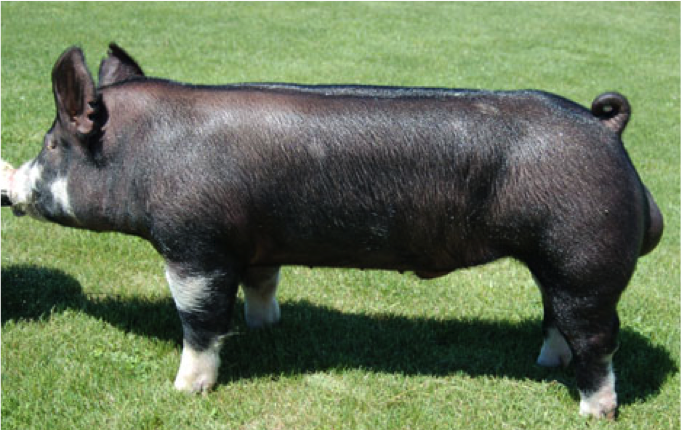 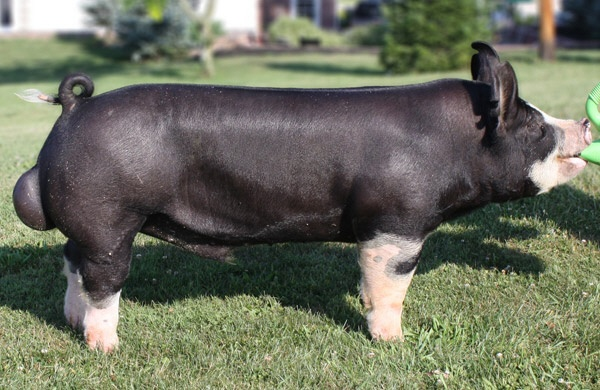 Chester White
Developed in the United States
White hair with drooping ears
Large litters and excellent mothering ability
Duroc
Developed in the United States
Reddish brown in color
Drooping ears
Quick muscle growth
Aggressive
Hampshire
Developed in the United States
Black with a white belt and erect ears
Well-muscled, rapid growers
Excellent mothers
Good tempered
Good carcass quality
Poultry Breeds
Cornish - Chicken
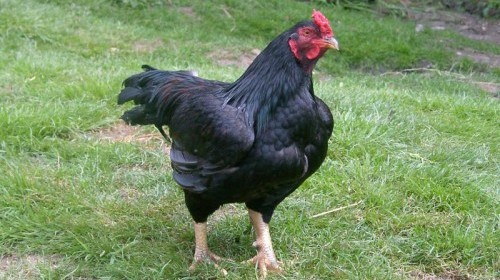 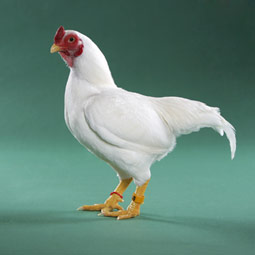 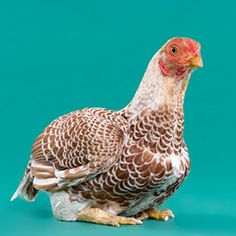 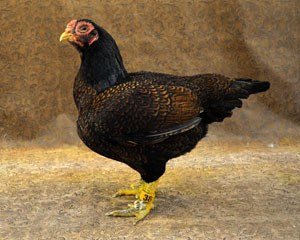 Leghorns - Chicken
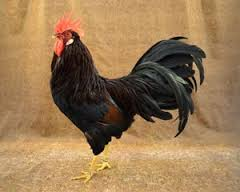 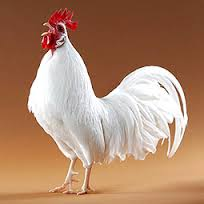 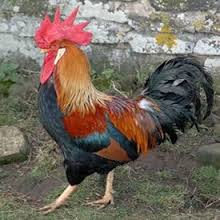 Plymouth Rock - Chicken
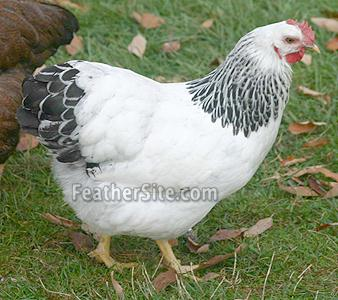 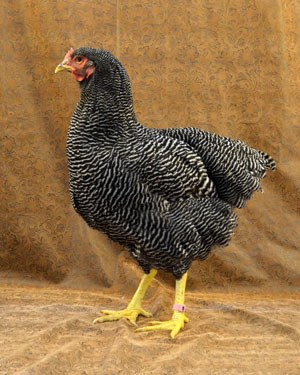 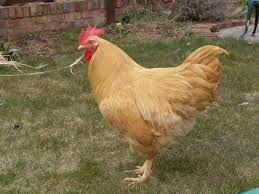 Rhode Island Red - Chicken
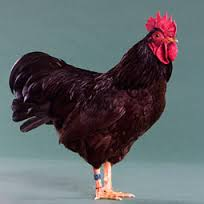 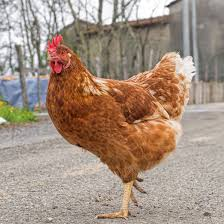 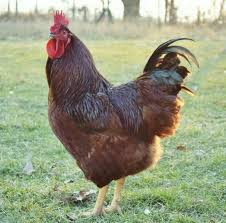 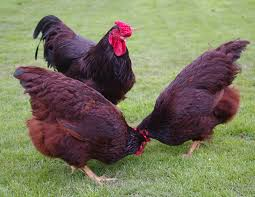 Duck
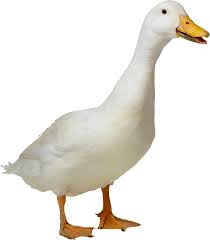 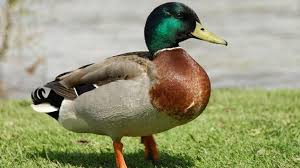 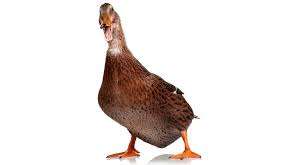 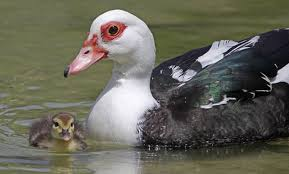 Geese
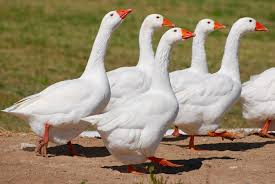 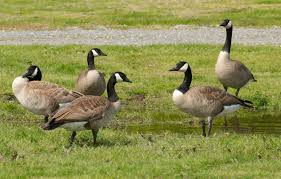 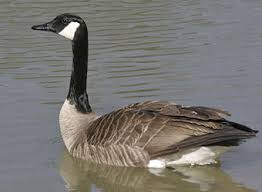 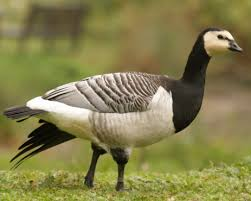 Quail
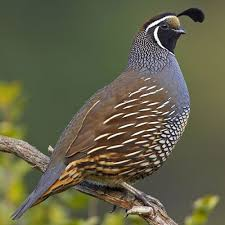 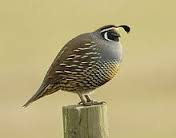 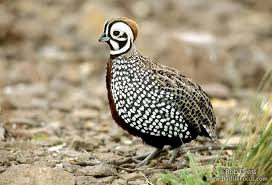 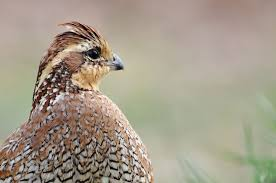 Turkey
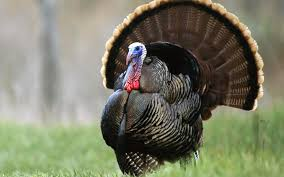 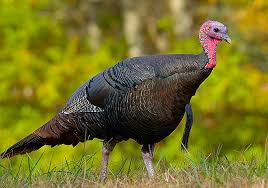 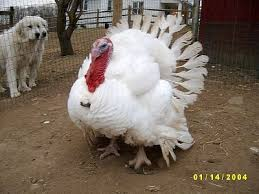 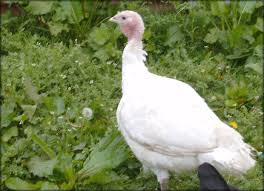 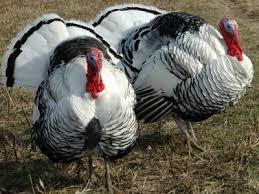